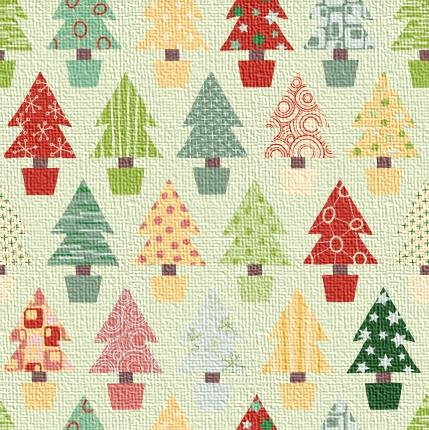 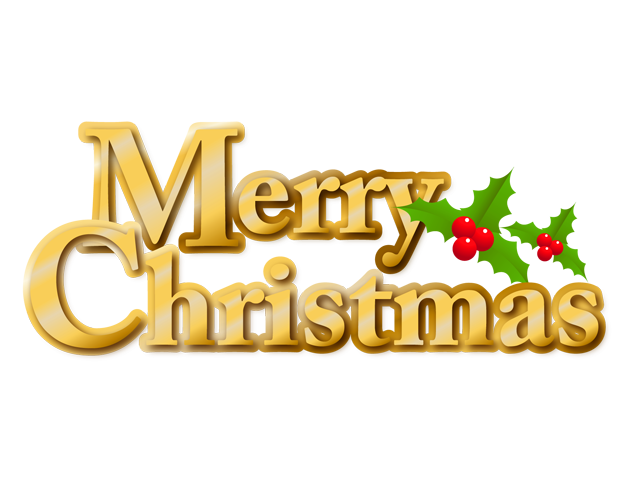 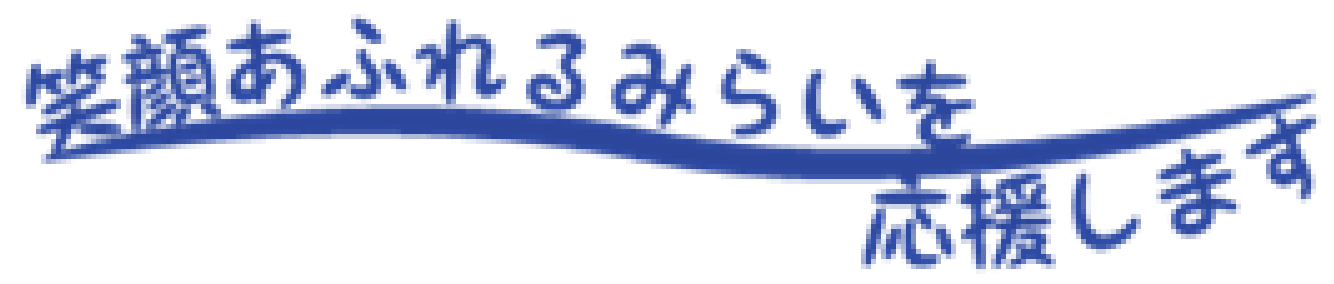 《クリスマスのつどい》　　　　　　　　　　　　　　　　　　　　　　　　　　　　　　　　　　　　　　　　　　　　　　　　　　　　　　　　　　　　　　　　　　　　　　　　　　　　　　　　　　　　　　　　　　　　　　　　　　　　　　　　　　　　　　　　　　　　　　　　　　　　　　　　　　　　　　　　　　　　　　　　　　　　　　　　　　　　　　　　　　　　　　　　　　　　　　　　　■１２月１９日（土） １０：００～１１：００
　　　　　　　　■場所:辻堂青少年会館
　　　　　　　　■対象:　小学生１２人
　         　　　　 ※保護者の参加は出来ません
          　　　■内容:ハンドベル・劇・歌など
          　　　■参加費:100円
　　　　　　　　■申し込み:１２月２日（水）９：００～
　　　　　　          来館または電話で受付けます
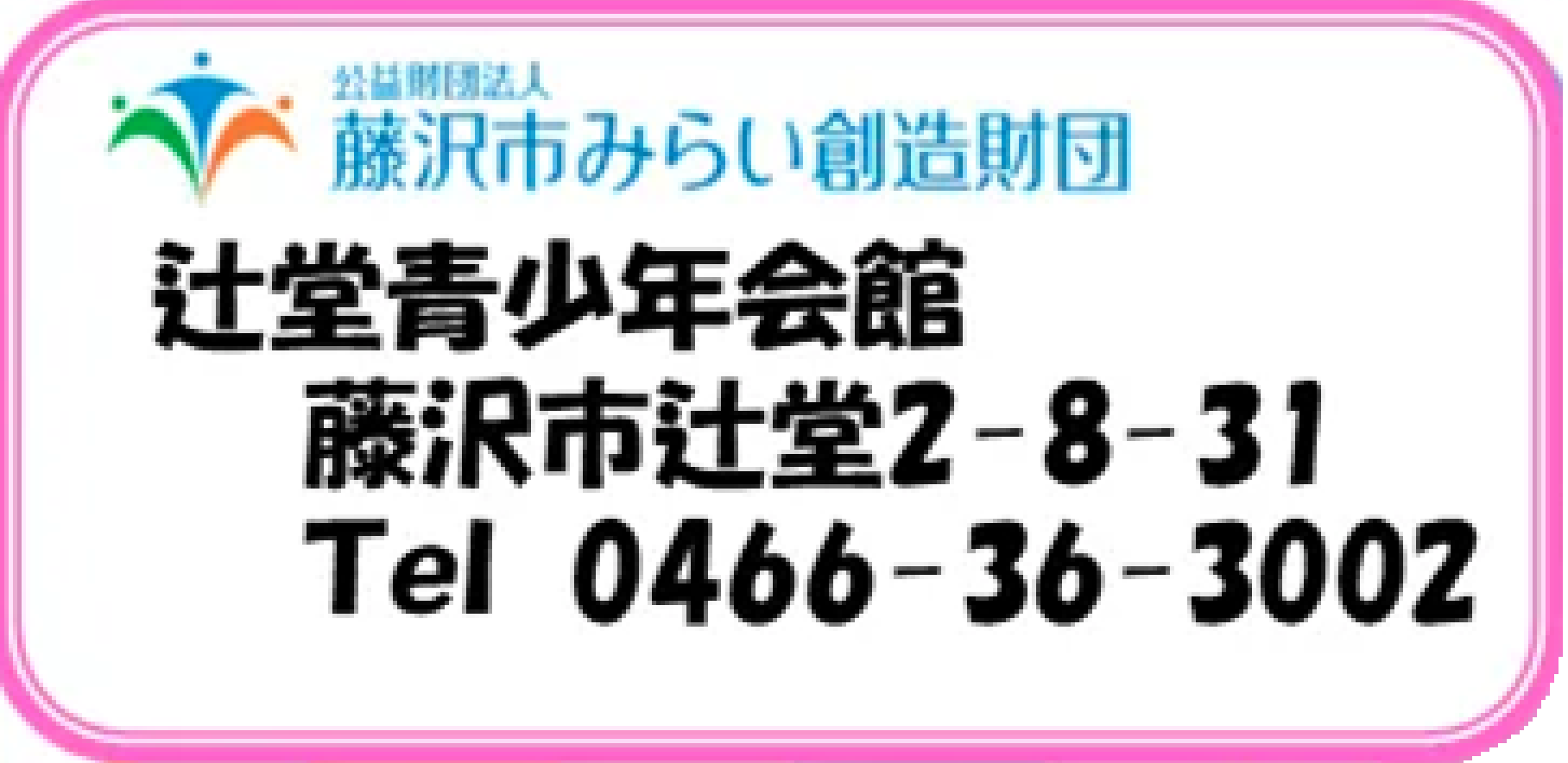